eBooks & Accessibility
https://bit.ly/ebooksA11y
\
The State of (E)Reading
72% of U.S. adults have read a book in the last year (2019). 
27% of U.S. adults haven’t read a book in any format in the last year.
Those numbers haven’t changed much since 2011.
[Speaker Notes: Since 2011 when data first collected

https://www.pewresearch.org/fact-tank/2019/09/25/one-in-five-americans-now-listen-to-audiobooks/

https://www.pewresearch.org/internet/2016/09/01/book-reading-2016/]
Reading Formats
37% of adults read only print books.
28% of adults read both print and digital (eBooks and audio books).
7% adults read only digital books.
[Speaker Notes: Since 2011 when data first collected

https://www.pewresearch.org/fact-tank/2019/09/25/one-in-five-americans-now-listen-to-audiobooks/

https://www.pewresearch.org/internet/2016/09/01/book-reading-2016/]
Reading Formats
Formats people have used for reading in the last year (2019):
65% have read a print book                 –08%
25% have read an eBook                     +11%
20% have read an audiobook               +14%
[Speaker Notes: Since 2011 when data first collected

https://www.pewresearch.org/fact-tank/2019/09/25/one-in-five-americans-now-listen-to-audiobooks/

https://www.pewresearch.org/internet/2016/09/01/book-reading-2016/]
E-Reading Devices
Digital formats U.S. adults have used to read books (2016):
15% read on a tablet computer                     +11%
 8% read on a dedicated eBook reader            –01%
13% read on a cellphone                              +08%
11% read on a desktop or laptop computer    +08%
[Speaker Notes: Since 2011 when data first collected

https://www.pewresearch.org/fact-tank/2019/09/25/one-in-five-americans-now-listen-to-audiobooks/

https://www.pewresearch.org/internet/2016/09/01/book-reading-2016/]
Conclusions
Print books continue to be more popular than eBooks and audiobooks.
Most readers of digital formats also read print books. It’s not either/or, but both-and.
Interest in digital book formats continues to grow, with audiobooks growing a little faster the eBooks.
The share of readers on tablets or cellphones has increased substantially since 2011, while the share using dedicated e-readers has remained more or less stable.
[Speaker Notes: Since 2011 when data first collected

https://www.pewresearch.org/fact-tank/2019/09/25/one-in-five-americans-now-listen-to-audiobooks/

https://www.pewresearch.org/internet/2016/09/01/book-reading-2016/]
What is an Ebook?
The vast majority of eBooks that people actually read on digital devices are in one of a handful of  formats.
EPUB (2.0, 3.0)
Mobi (AZW, AZW3)
iBook (IBA)
and, okay, PDF
EPUB Characteristics
EPUB
Re-Flowable text
Reader controls font style and size
Swipe for page turn
Image positioning difficult


PDF
Text doesn’t re-flow when enlarged
Usually fixed font style and size
Vertical scrolling for page turn
Exact image positioning
Fixed Layout Epubs
Image-rich books, comics, kids books, text books with interactivity, etc.
More like PDFs
Specify where lines break (poems, captions stay with images)
Text is still live, searchable, selectable, and can be superimposed over images
Control image positioning
Narration or Ambient Audio
Read Along
Interactivity with scripts
Fluid Layout epubs
more accessible than print
Mitigates print disability 
Ability to change text size (visual impairment)
Ability to specify font (dyslexia)
Machine-readable (low vision, blindness, learning disabilities)
Screen readers (can supplement visual for low vision users)
Can be converted to braille, audio, etc.
epub 3.0
More accessible than EPUB 2.0
Better Semantics (HTML5)
ARIA Roles for more precise descriptions of content.
MathML
Audio/video media capabilities
Synchronized audio
Cracking Open 
your EPUB
On a PC
Change .epub to .zip
On a Mac
eCanCrusher
Anatomy of an epub
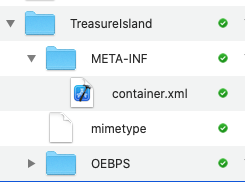 OEBS: The Book Folder
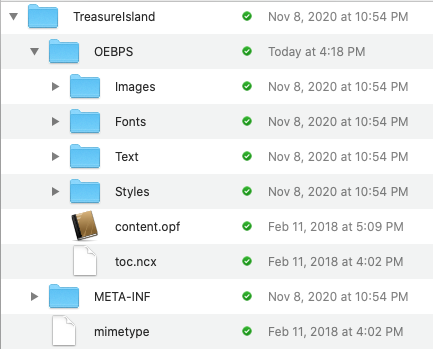 content.opf
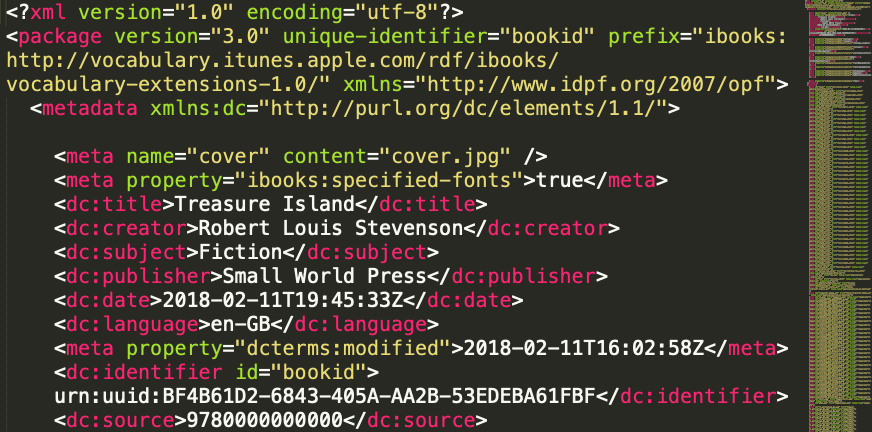 Manifest
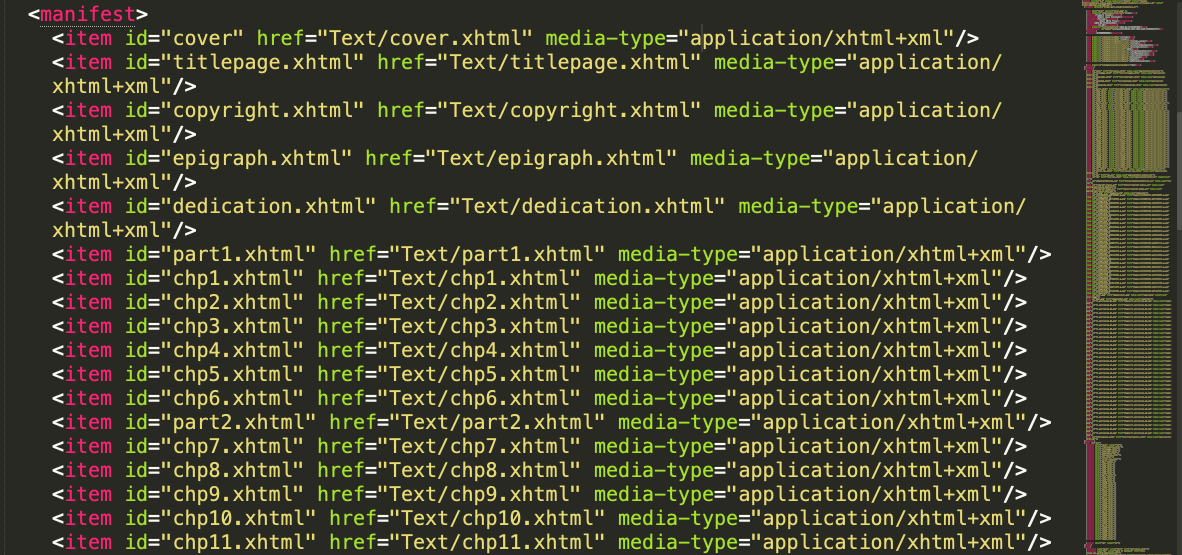 Spine
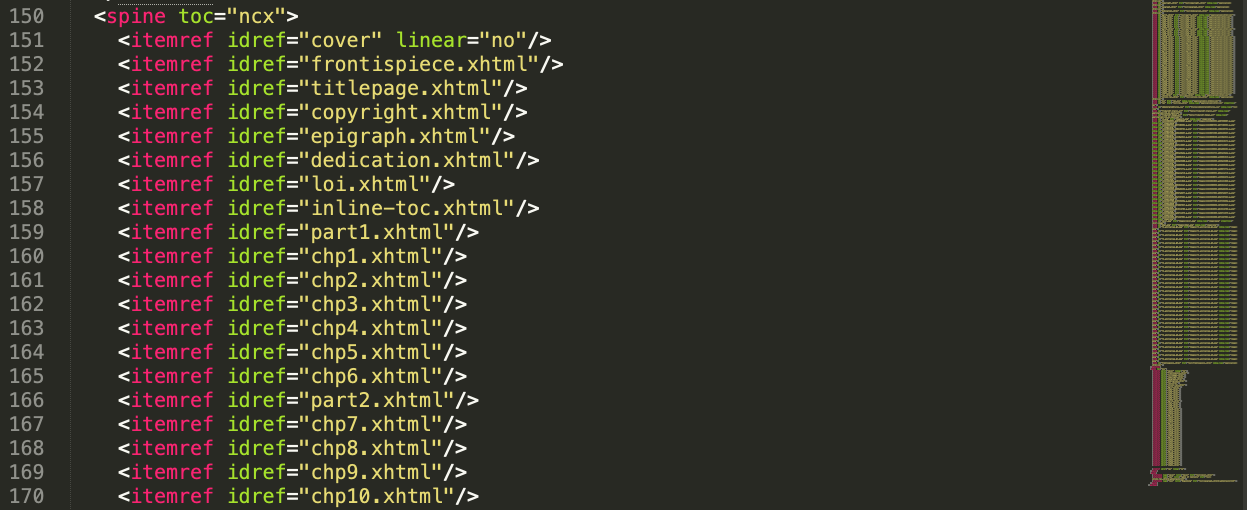 Guide
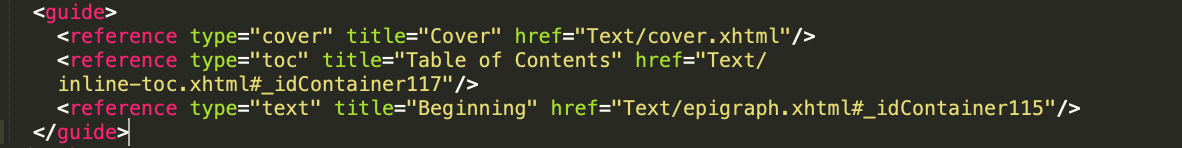 Accessibility Metadata
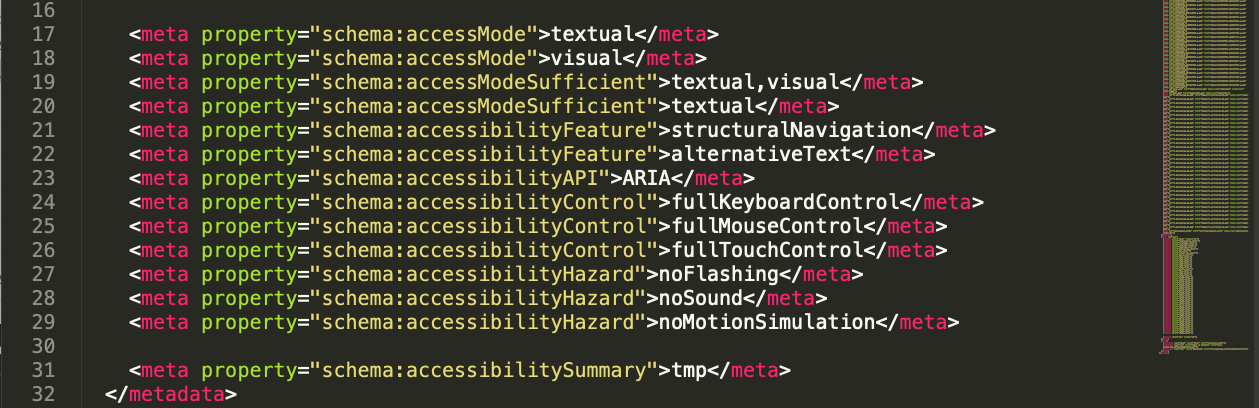 [Speaker Notes: schema.org metadata, 
https://schema.org/Book

accessMode]
accessMode
textual — contains text content
visual — contains visual content such as images, graphics, diagrams, animations, and video
auditory — contains auditory content, such as standalone audio clips and audio soundtracks for video content
tactile — contains tactile content such as embedded braille and tactile diagrams.
accessibilityFeature
alternativeText
audioDescription
braille
captions
resizeText
signLanguage
displayTransformability
structuralNavigation
highContrast
structuralNavigation
transcript
longDescription
[Speaker Notes: https://www.w3.org/wiki/WebSchemas/Accessibility
daisy]
accessibilityHazard
Flashing
Motion simulation
Sound
accessibilitySummary
“This publication conforms to the EPUB Accessibility at WCAG Level”
“Short descriptions provided, but no long descriptions”
Content FIles
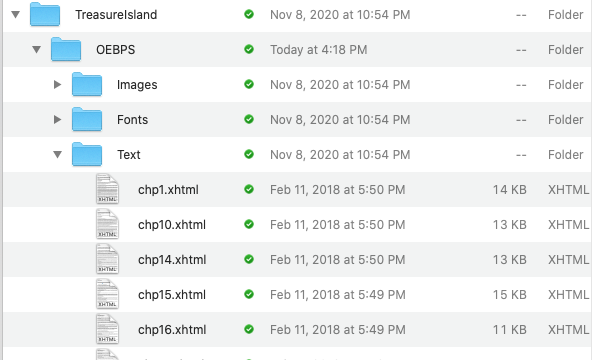 Three Categories
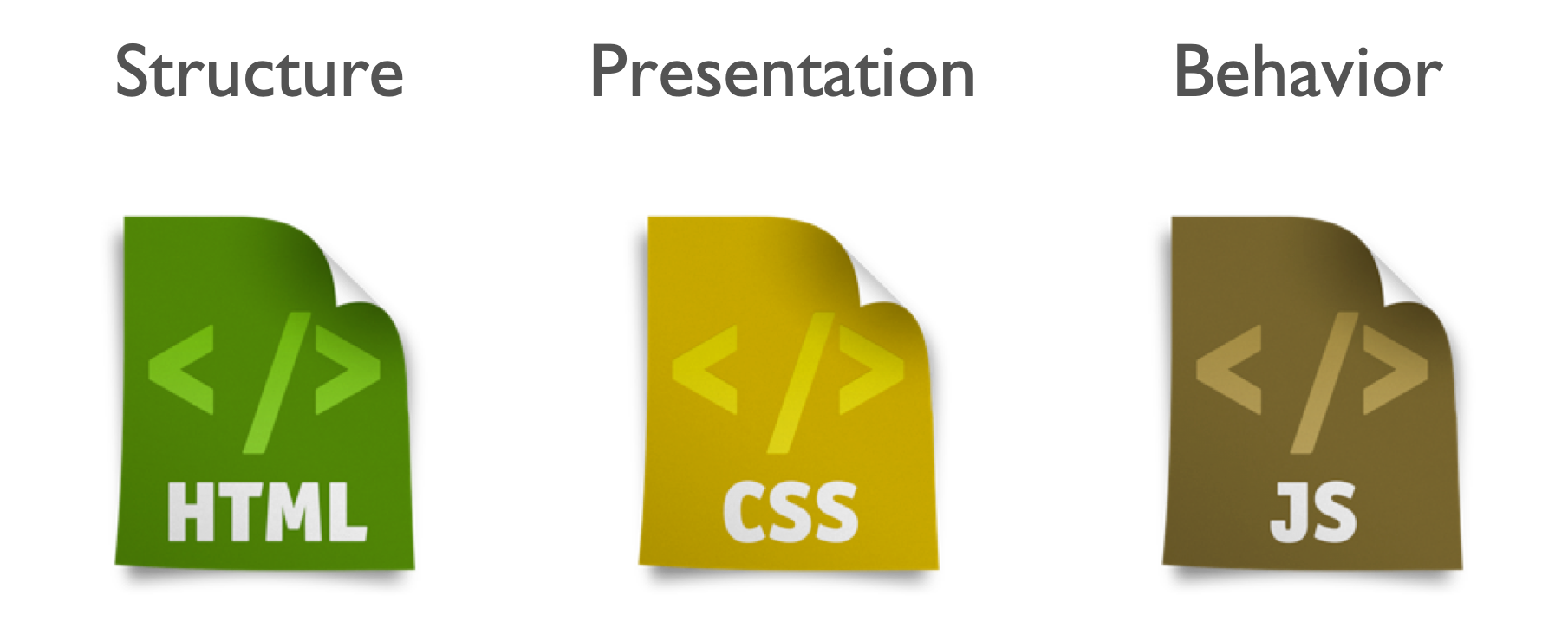 Structure & Semantics
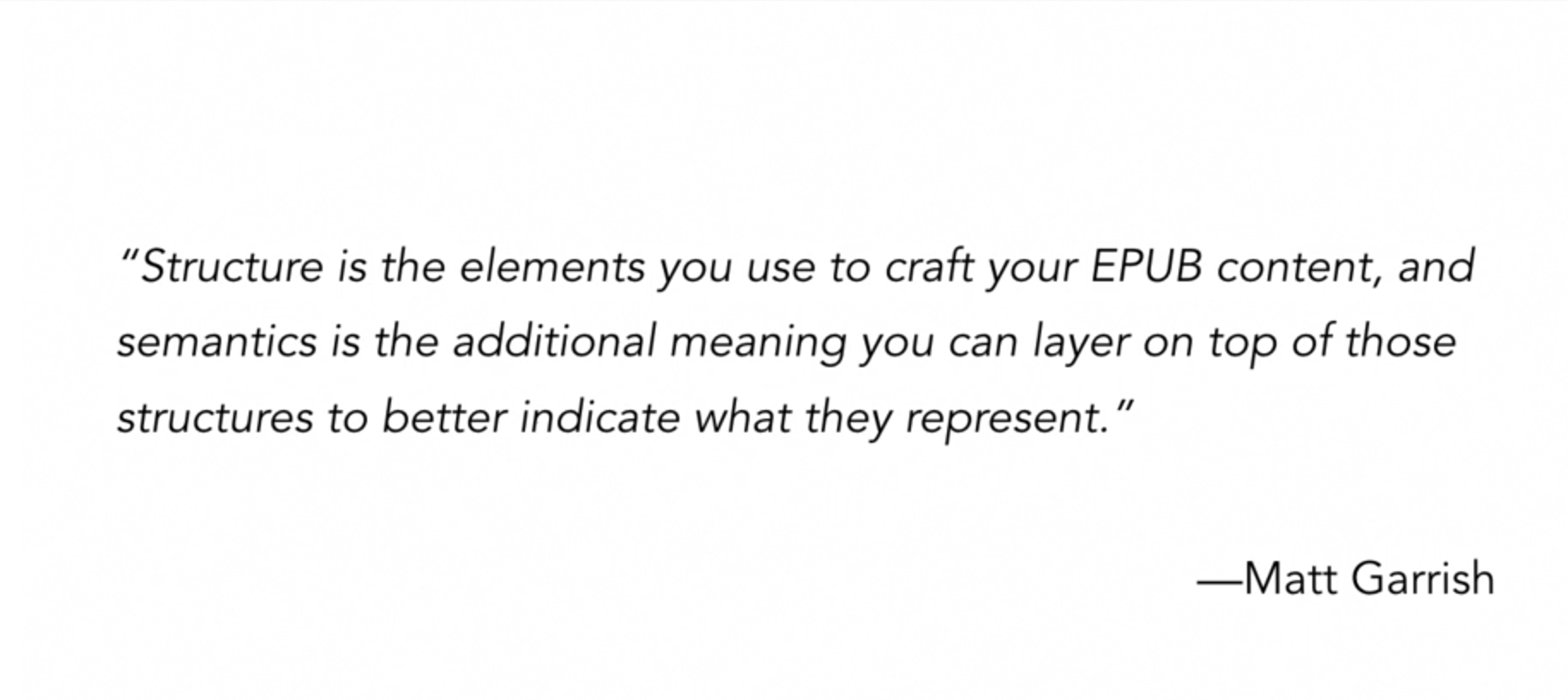 more meaningful Markup
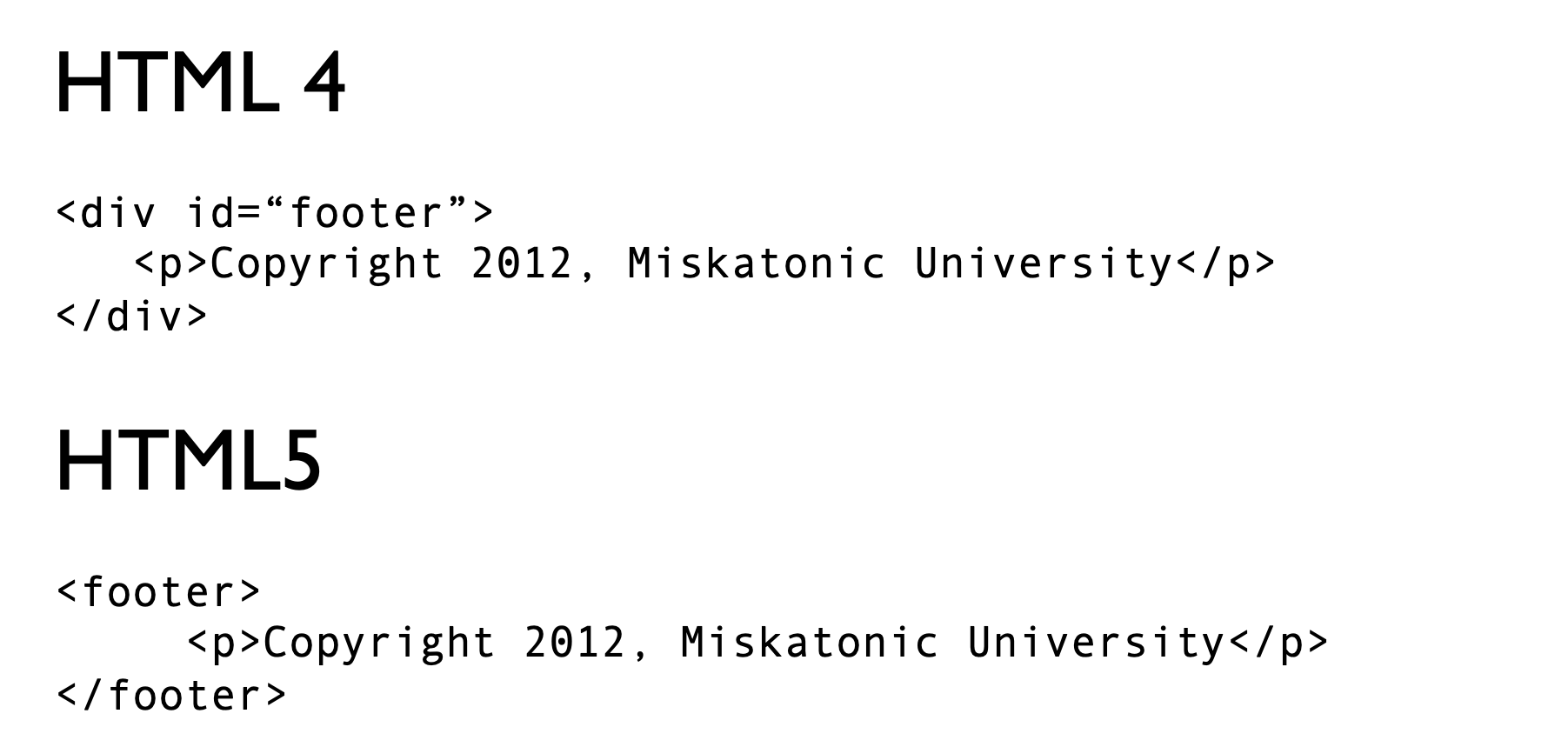 [Speaker Notes: Help identify and section content. Meaningful semantic markup]
Structural tags
<section>
<nav>
<aside>
<header>
<hgroup>
Aria Roles
ARIA role attributes apply more precise meaning to generic HTML tags.
Define chunks of content, adding a layer of additional meaning.
Help assistive technologies to navigate document by identifying regions and providing landmarks.
Aria for epubs
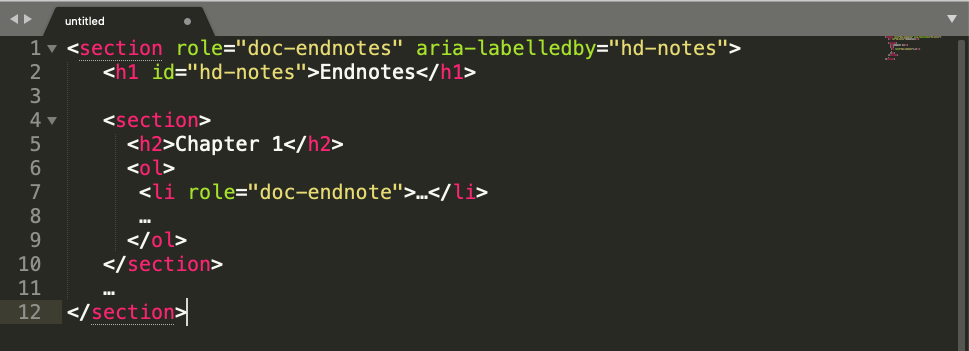 Tag Choice
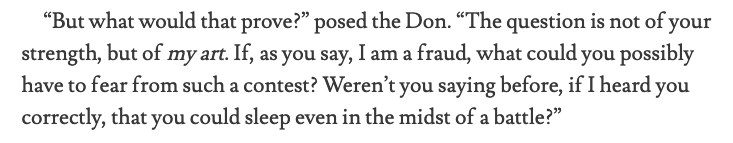 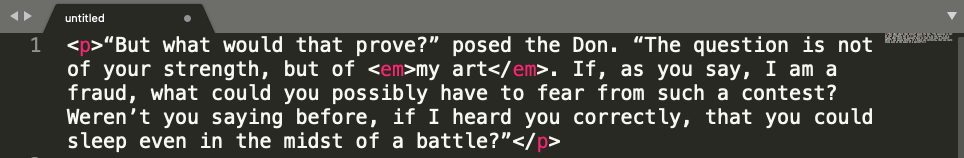 Tag Choice
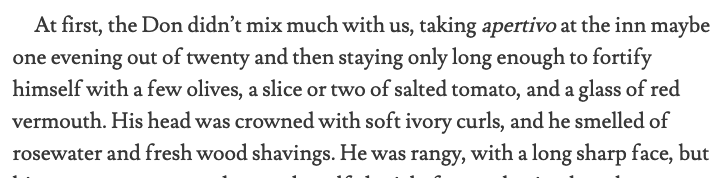 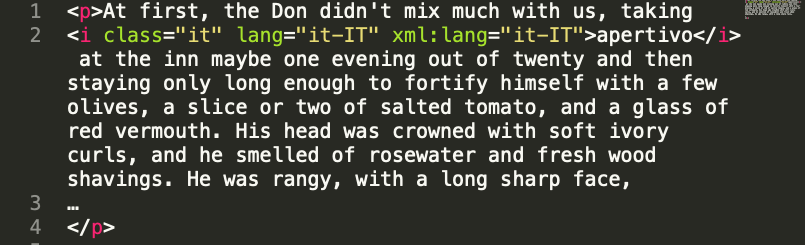 Tag Choice
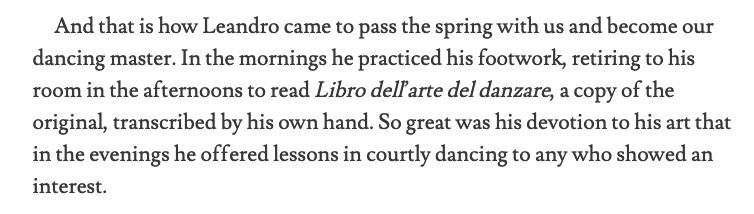 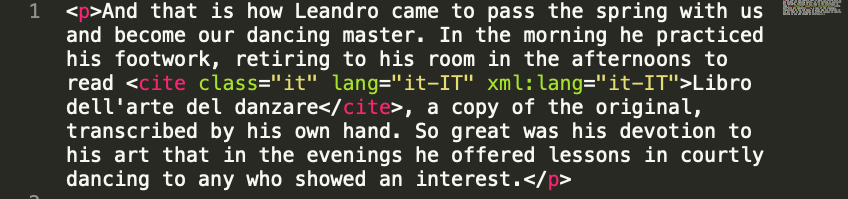 [Speaker Notes: https://www.w3.org/International/questions/qa-html-language-declarations
http://www.iana.org/assignments/language-subtag-registry/language-subtag-registry

in content.opf still en-GB or en-US]
Breaks
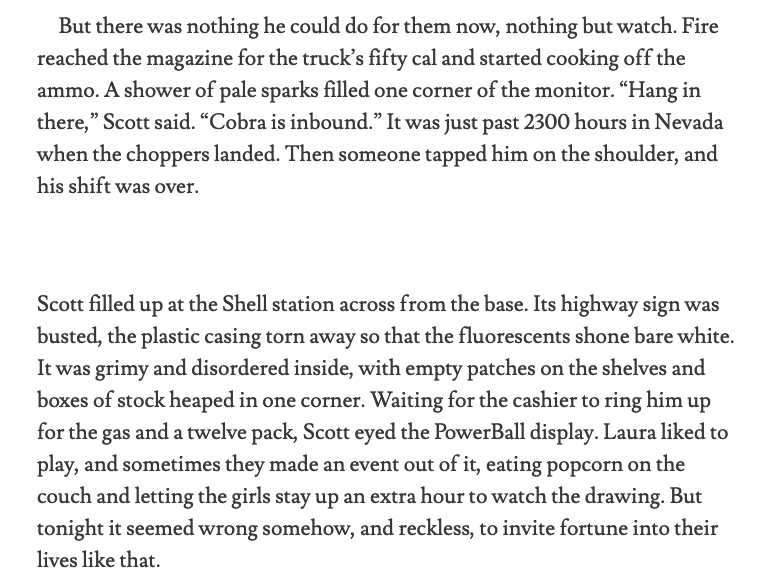 Coding Breaks
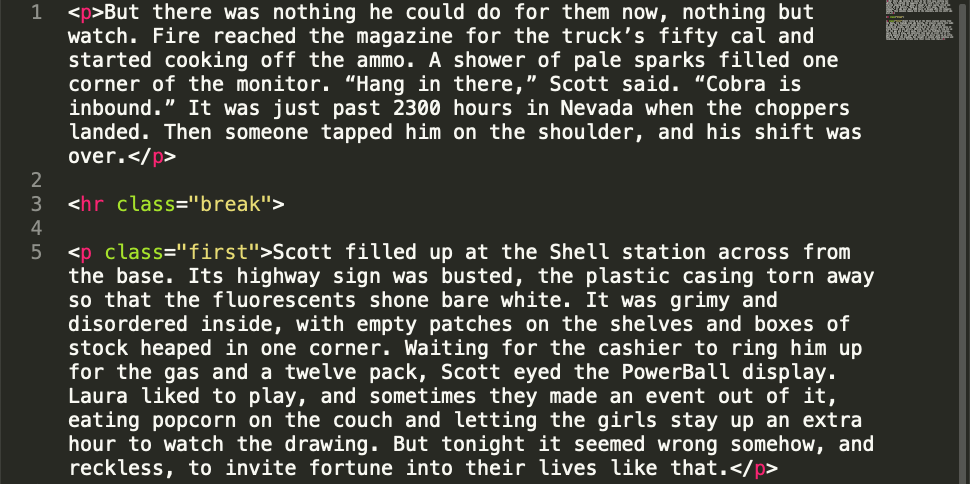 Accessible Images
Describe your images
Avoid repetition
Appropriate to reading level
Be concise
Be objective
Start general, go to specific

Do not describe purely decorative images. 
<img alt=“” role=“presentation”>
Long Description for complex images
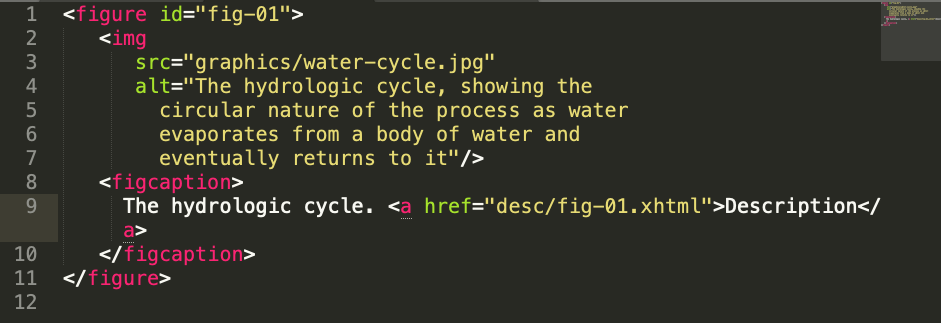 [Speaker Notes: The following example uses simple hyperlinks to link to a description in a separate file.

In EPUB, when possible (i.e., when there are not too many images), the linked description should be located in a file by itself to avoid issues reaching the description (i.e., not all reading systems are able to locate the user properly when there are multiple descriptions). When there are many images, adding each description to a separate file can bloat the spine (i.e., every description file has to be listed).

An image could also be used to minimize the appearance of the link, but in EPUB some reading systems have issues with such links.

Despite its shortcomings, this is one of the most reliable techniques in EPUB.]
extended Description
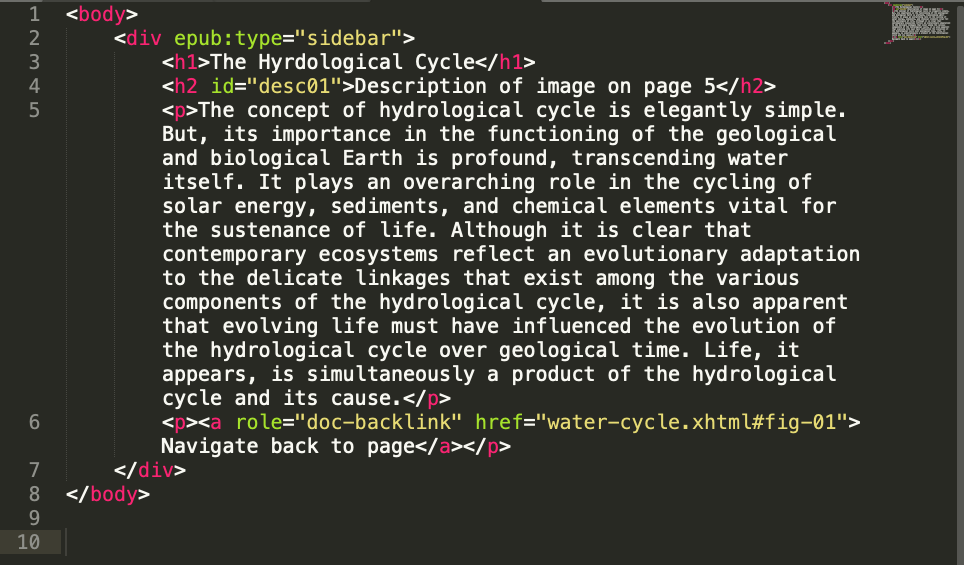 Accessible Tables
Don’t use an image
Tables as series of lists
HTML Tables
Careful tagging, marking headers with <th> or <thead>
Use summary element
Accessible Tables
Don’t use an image where text will do.
Avoid setting text as image
Don’t use <table> for layout.
Present tabular materials differently
Careful tagging of HTML tables, marking headers with <th> or <thead>
Tables as series of lists
If it’s secondary material, not inline in the text, use <figure>
Bus Schedule
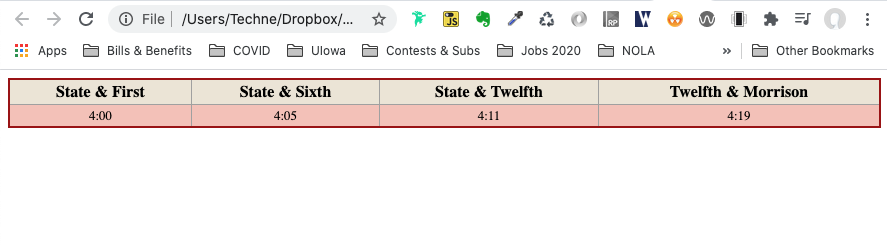 Bus Schedule Code
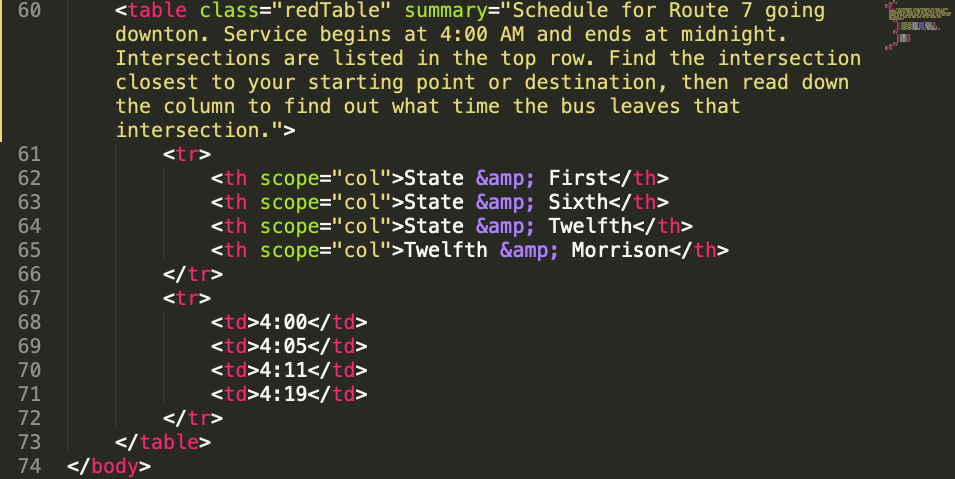 Page-List
Helps Navigation
Allows user of assistive technology to be on “the same page” as print readers.
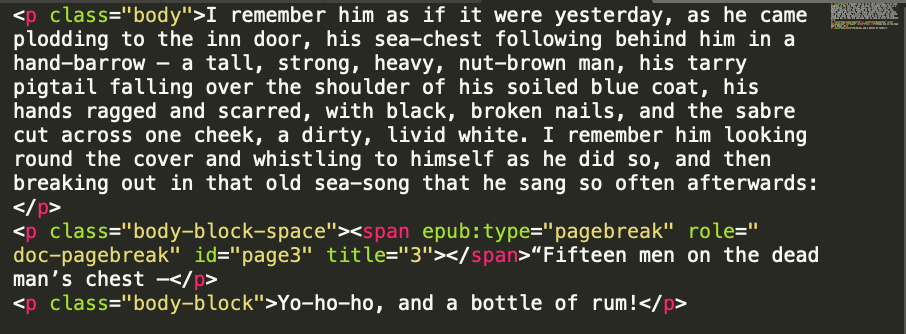 [Speaker Notes: Kindle not really using it yet, but Books & ADE do]
acquiring ebooks
Databases such as Haiti, BookShare, AccessText
Conversion from print collection, ILL
Request from vendor or publisher
Get EPUB 3.0 books if you can.
No reason to hold on to EPUB 2.0 books.
Fair use allows you to modify to make it more accessible.
Resources
Daisy Accessible Publishing Knowledge Base:       http://kb.daisy.org/publishing
EPUB Secrets
#eprdctn on Twitter: https://twitter.com/hashtag/eprdctn
VitalSource Bookshelf
eBooks & Accessibility
https://bit.ly/ebooksA11y
\